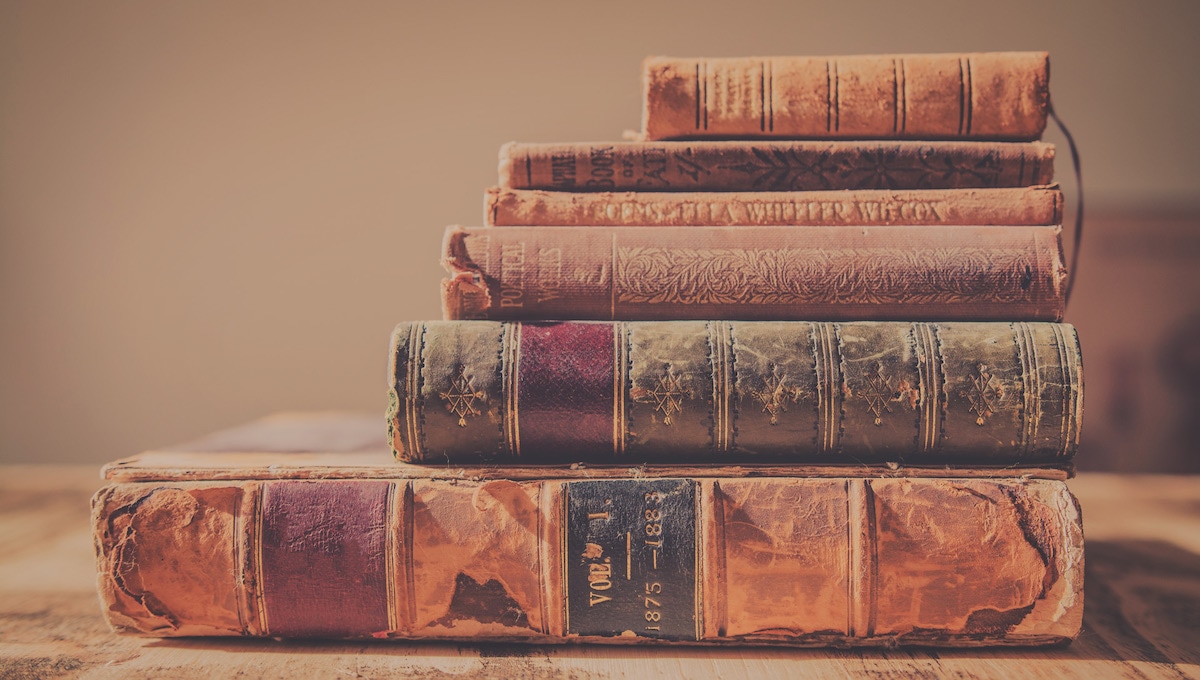 Proverbs
August H. Konkel
McMcaster Divinity College
March 2022
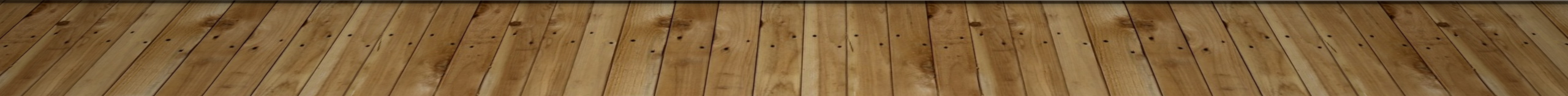 Proverbs
Session 9
Wisdom for the World
Proverbs 8

                                 august h. konkel
DISCOUSRSE ON WISDOM
Public call of wisdom (1-3)
 Speech of wisdom to mankind (4-36)
 Exordium: praise of wisdom (4-11)
 Benefits of wisdom (12-21)
 Wisdom at creation (22-31)
 Wisdom appeals to humanity (32-36)
APPEAL OF WISDOM (1-11)
Wisdom in the city (1-3)
Rhetorical question for emphasis
Wisdom is at the high places where lanes branch out
Wisdom is at the crossroads leading to the gate chambers
 In praise of wisdom (4-11)
Message for all people (4-5; cf. Ps. 49:3)
Words of truth, nothing distorted or twisted (6-9)
Worth of wisdom (10-11)
THE SOLILOQUY OF WISDOM (12-21)
Wisdom is cunning and prudence (12-13)
 Wisdom enables kings to rule (14-16)
Wisdom is deliberation, wits, understanding, strength
Wisdom is the basis of the order of society
Wisdom is the means of determining justice
 Wisdom is the way to success (17-18)
Wisdom is accessible – loves those that crave knowledge (17)
Wisdom produces honest enduring wealth (18)
Wealth is evidence of honor
Righteousness is metonymy of cause for effect – wealth gained righteously 
 Wisdom is more valuable than wealth (19-21)
Fruits are ethical and intellectual
Fruits include material abundance – she grants wealth (yesh)
WISDOM AT CREATION (22-31)
The origins of wisdom (vv. 22-29)
 Wisdom is the first of God’s works (vv. 22-23)
God acquires wisdom by creating her
Humans are also to acquire wisdom by learning it
The work of creation is wisdom (vv. 24-29)
Creation is described as a sequence of bringing order
Movement from the depths to the land to the horizons
Movement from sky to the land to sea depths
 The delight of wisdom (vv. 30-31)
Wisdom is as God’s child (cf. Esther 2:7, 20b for ‘amon)
Wisdom is God’s delight
Wisdom delights in humans
Wisdom as God’s Child (’AMON )
’amon as an artisan 
Based on Akkadian loan word ummanu through Aramaic
This refers to occupations as scribe, scholar, craftsman, officer
Linguistically the equivalent woult be ’omman
’amon meaning “constantly, faithfully”
Based on root ’amn meaning “to be faithful” (as in Amen)
Problem is that this sense does not occur in this form
’amon as raising of a child
Pedagogue (schoolmaster)
Ward, one who raises a child
’amon is the role of the guardian or the child being raised (intransitive)
BLESSING OF WISDOM (32-36)
Blessed (’ashre) are those that observe her ways (vv. 32-33)

Blessed (’ashre) are those that wait at her door (v. 34)

Choice is life or death (vv. 35-36)